Отчет о работе творческой группы № 2 по задаче года:
Совершенствование творческих и речевых способностей через технические умения дошкольников
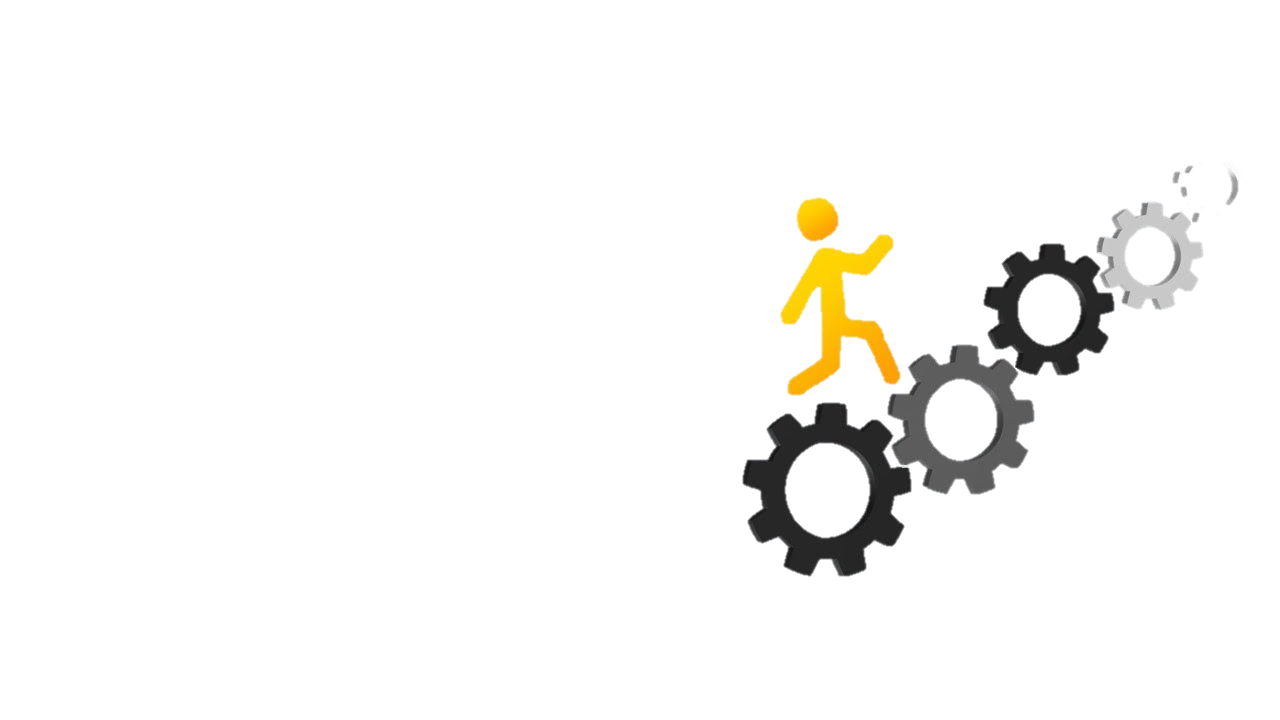 28 ноября 2019 года
МАДОУ № 44 
«Серебряное копытце»
План работы творческой группы № 2
Для педагогов:
Консультация творческой группы № 2
Семинар-практикум
Педагогический совет
Для родителей:
Конкурс стихов игр и песен по ПДД
Конкурс рисунков по ПДД
Выставка «Подарок для мамы»
Общее родительское собрание
Эстафета по ПДД
Для детей:
Игротека по ПДД
Конкурс стихов игр и песен по ПДД
Дискотека «Я яркий, я заметный!»
Так же творческая группа помогала в организации праздника для мам «Музыкальный ринг» и провела оперативный контроль среди групп ДОУ.
Цель оперативного контроля:  Выяснить состояние работы детского сада по развитию конструктивной деятельности дошкольников и формированию предпосылок развития технического творчества и речи,  определить факторы, влияющие на качество педагогической работы по данному направлению.
Задачи:
оценка и анализ работы педагогов всех возрастных групп по направлению развития конструктивной деятельности дошкольников и формированию предпосылок развития технического творчества;
пополнение в группах предметно – развивающей среды, побуждающей к развитию конструктивной деятельности и технического творчества дошкольников.
Для педагогов:
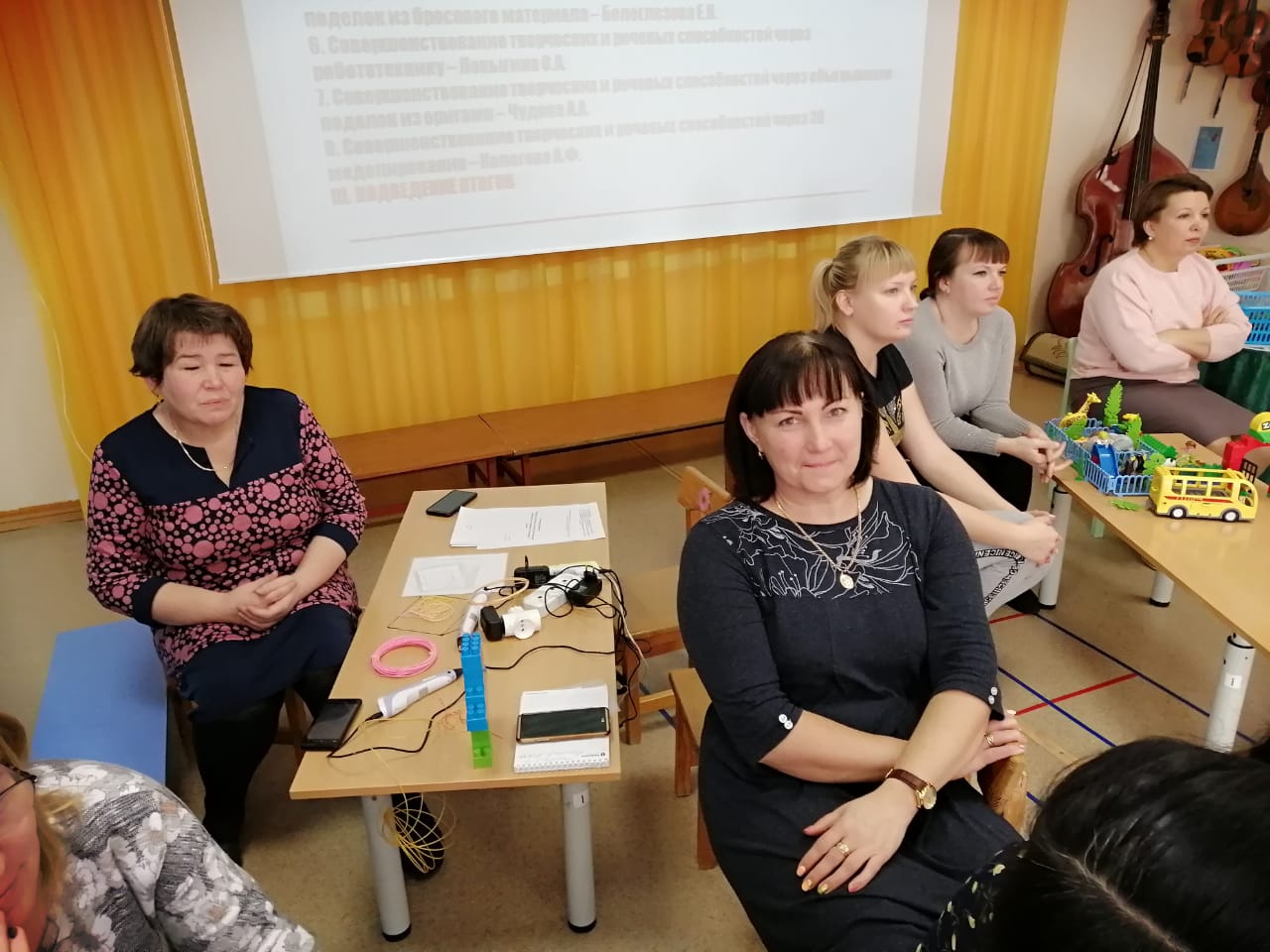 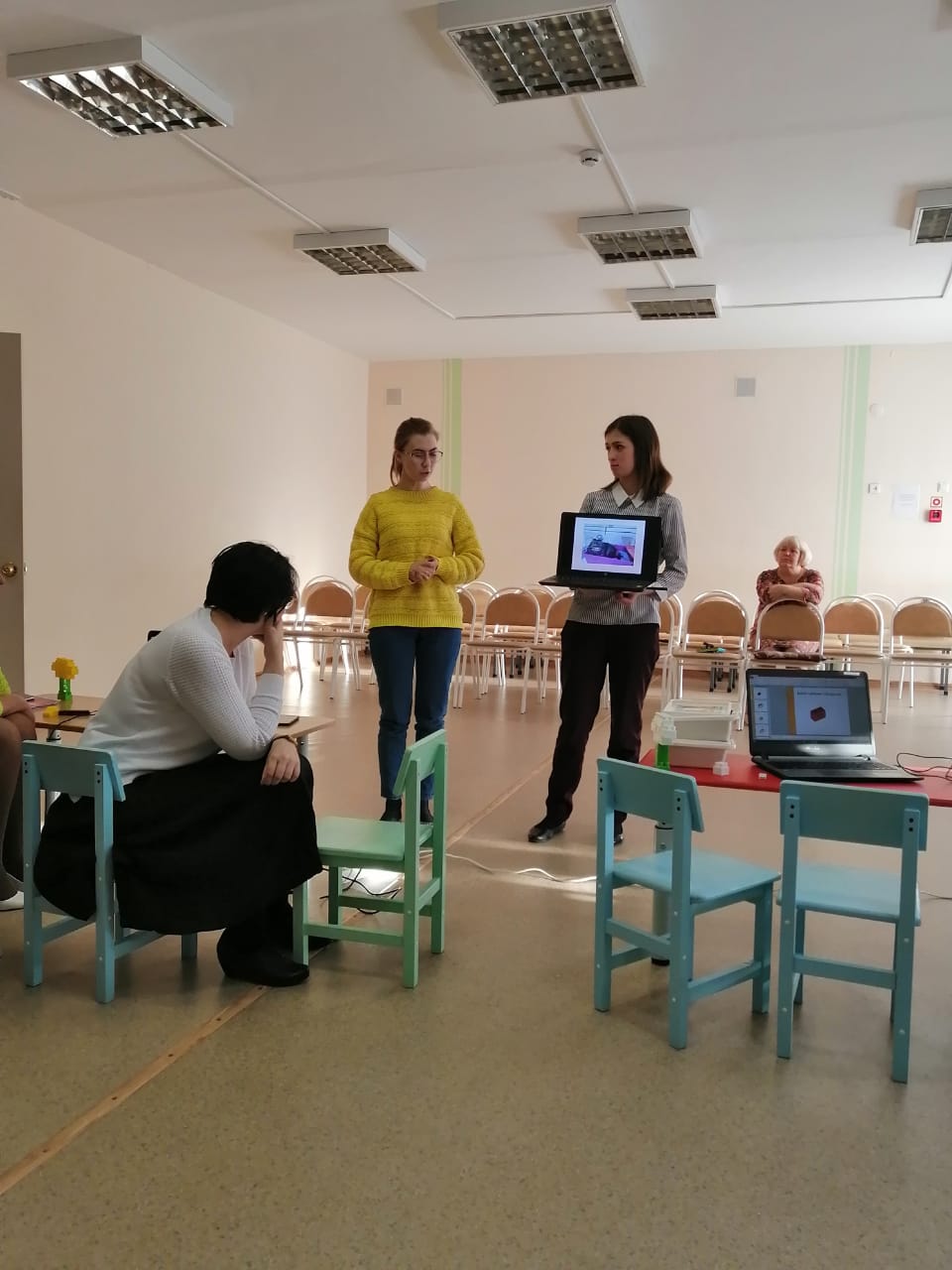 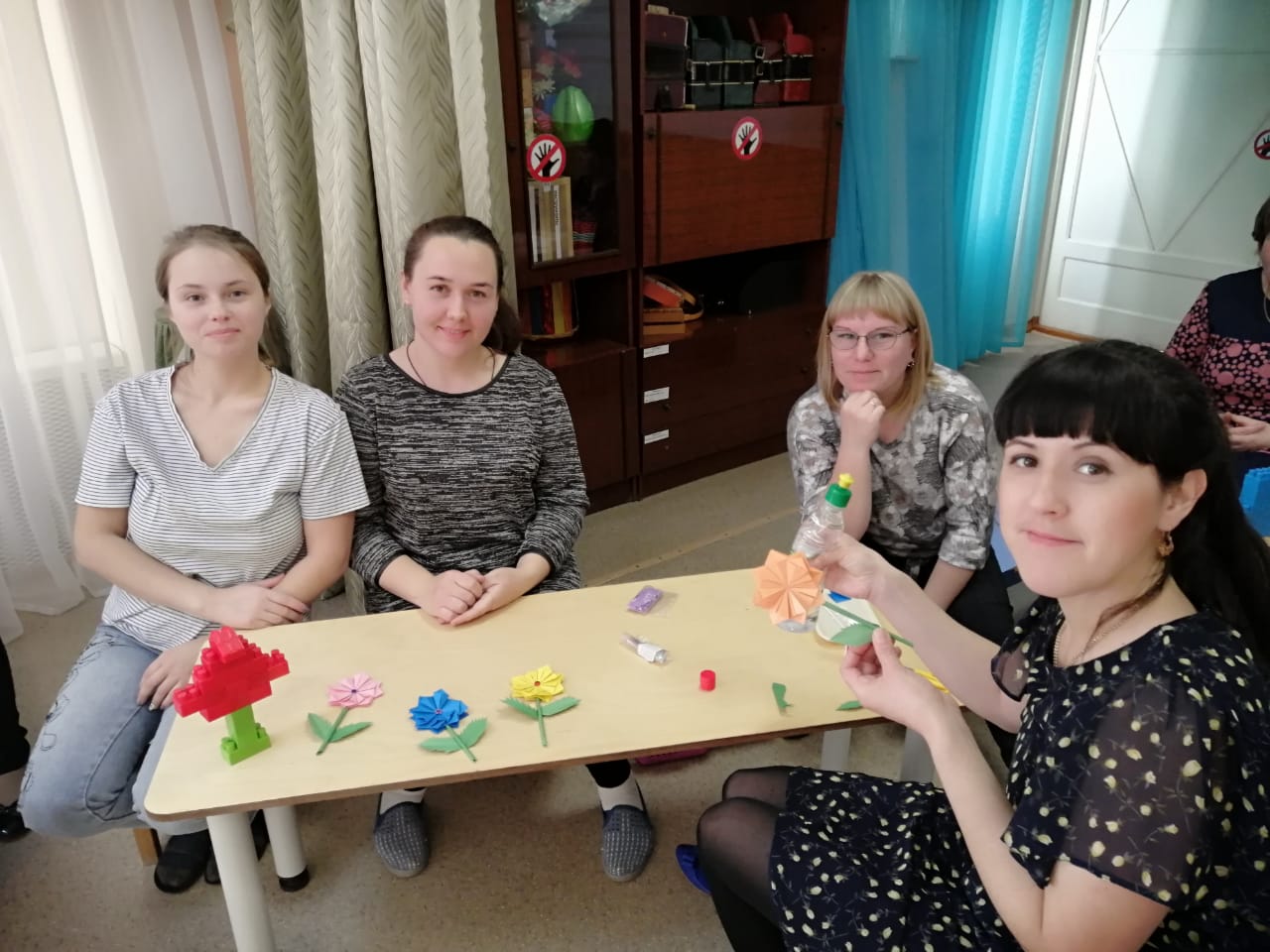 Для родителей:
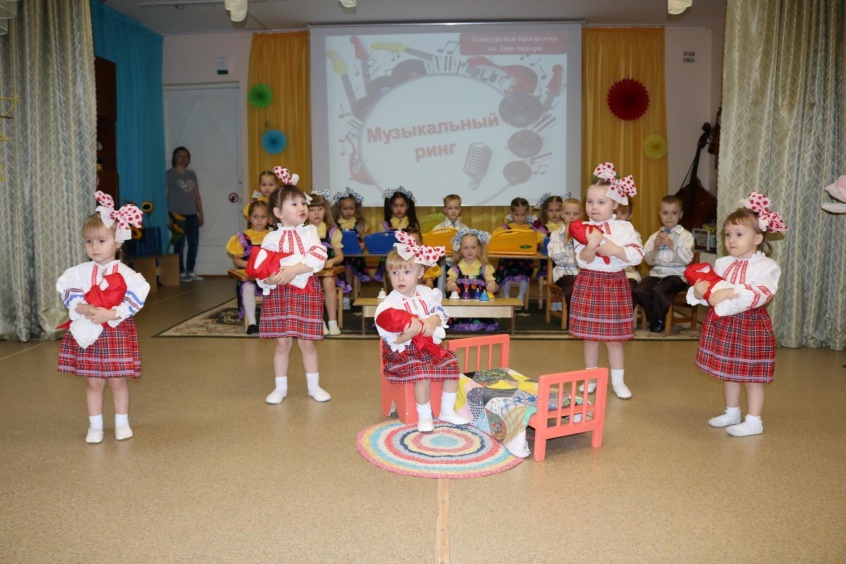 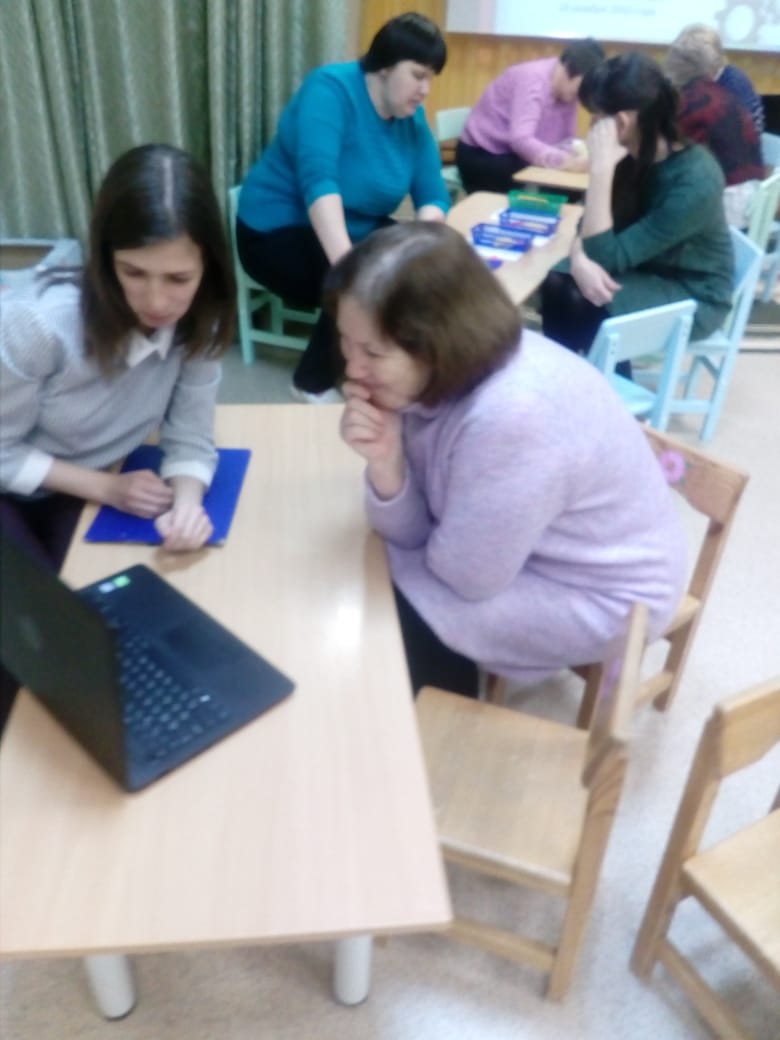 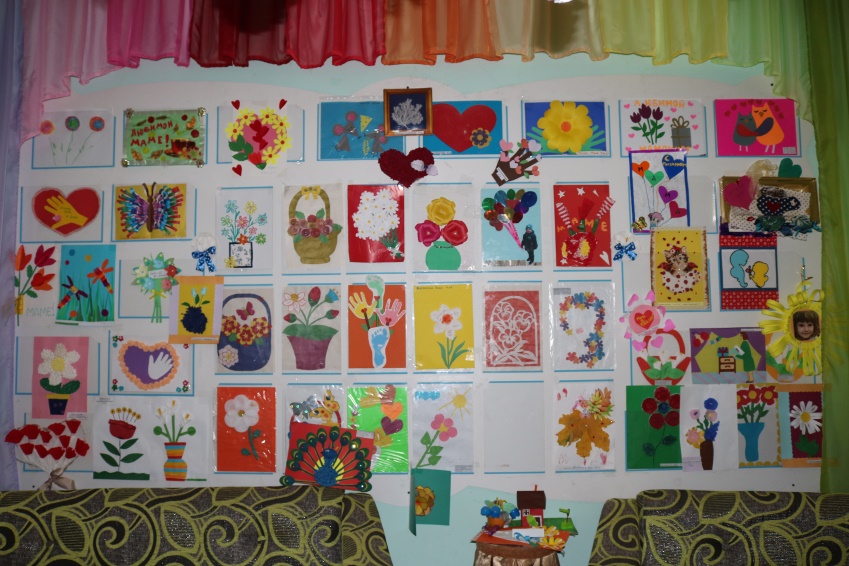 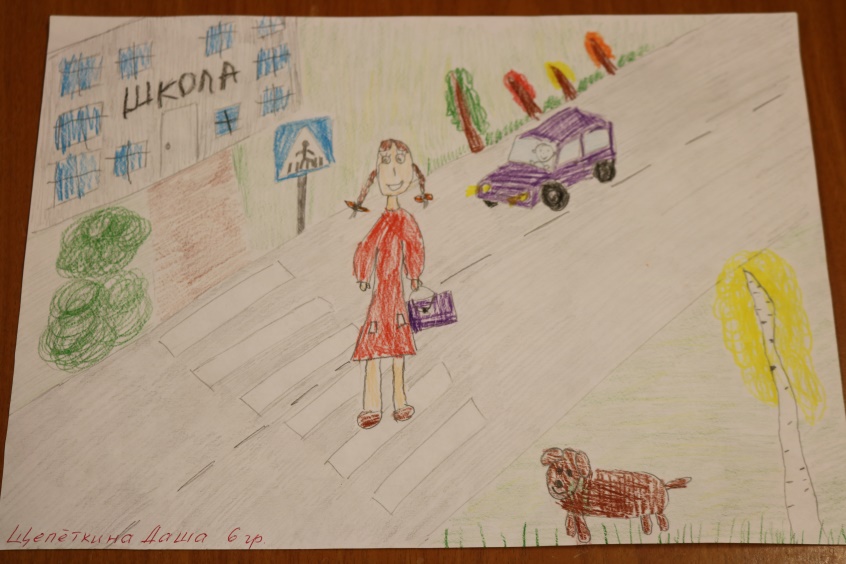 Для детей:
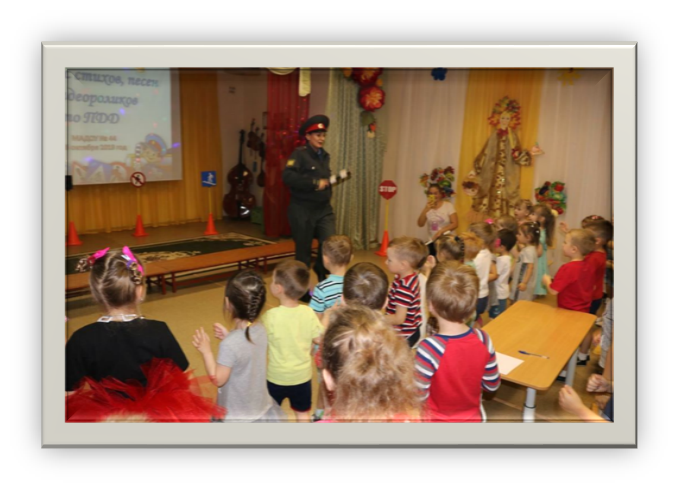 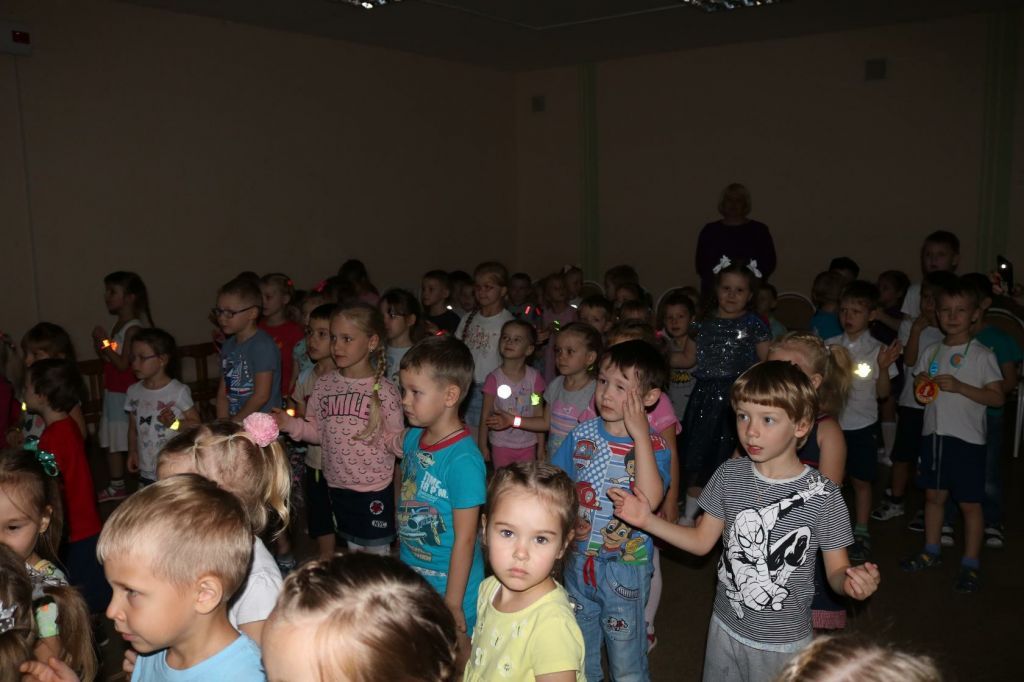 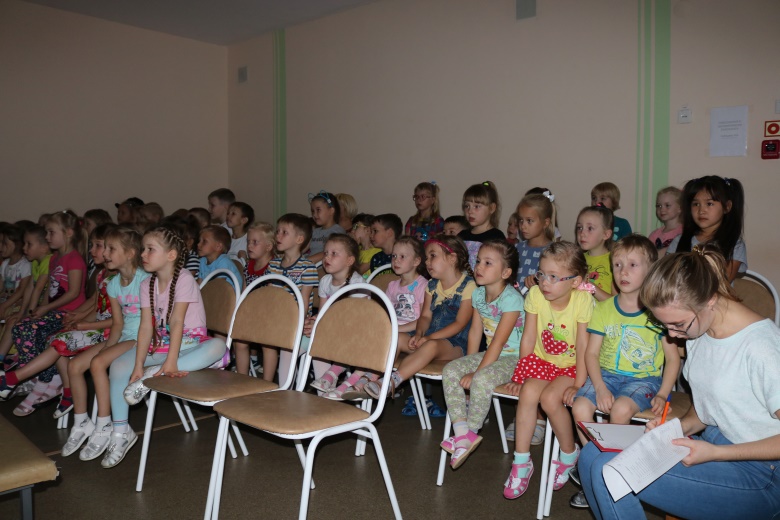 Музей истории ДОУ
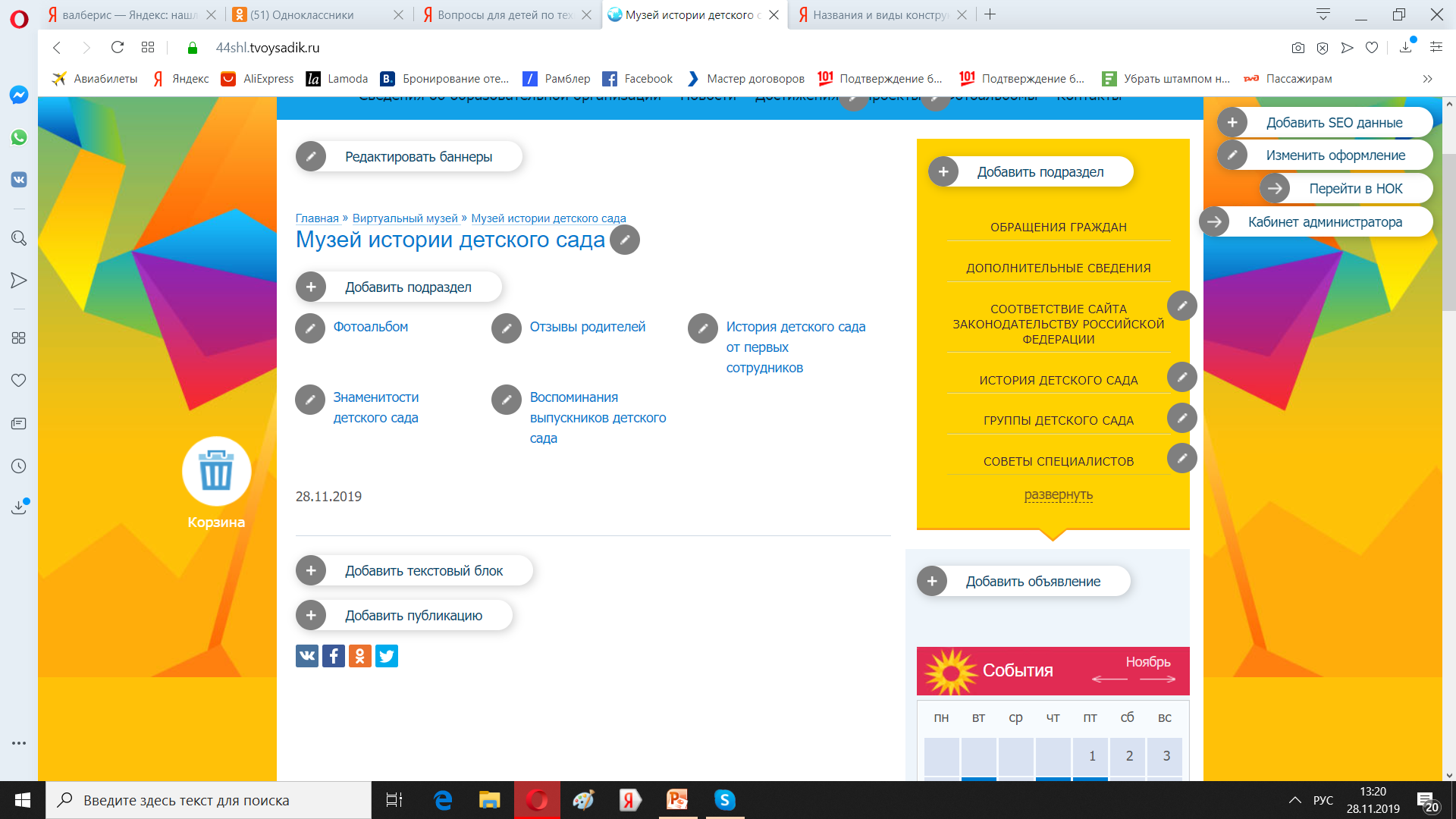 Рекомендации 
для детского сада: Не боятся новых технологий и чаще участвовать в муниципальных конкурсах по техническому творчеству. 
творческой группе: пройти курсы повышения квалификации по данному направлению.


  СПАСИБО ЗА ВНИМАНИЕ!